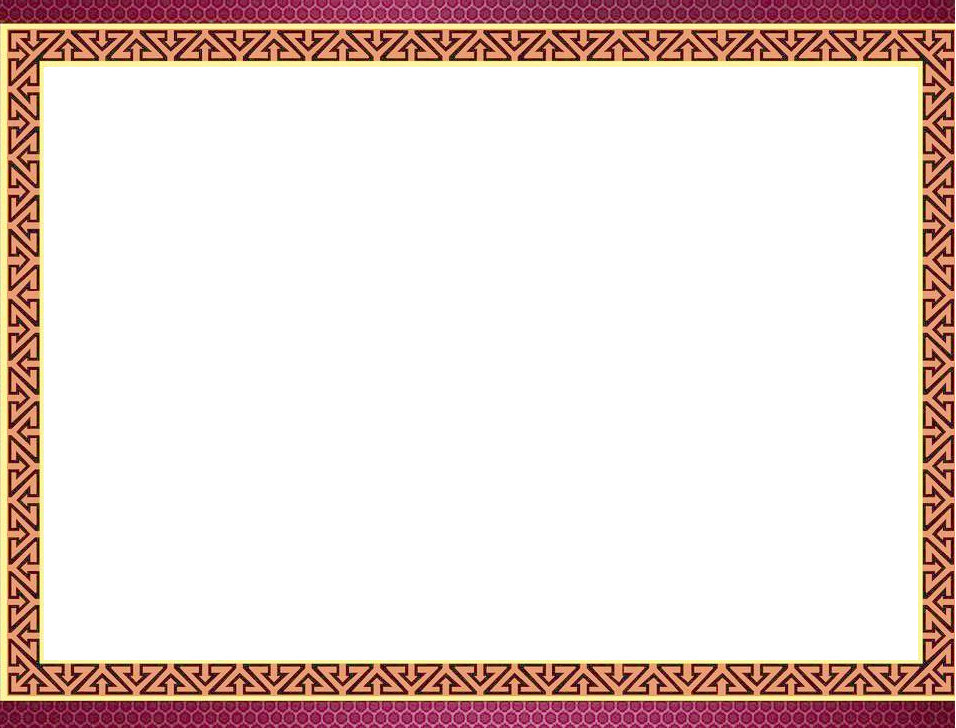 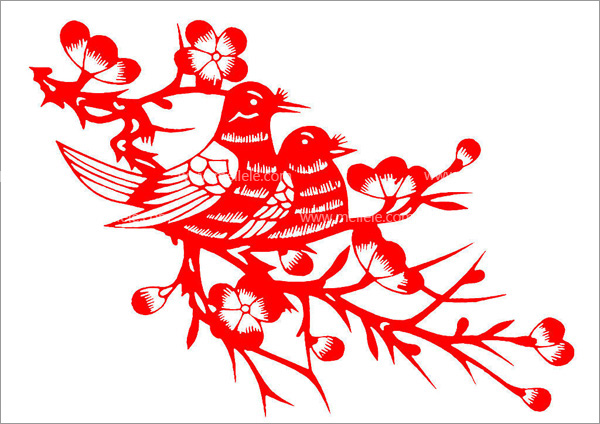 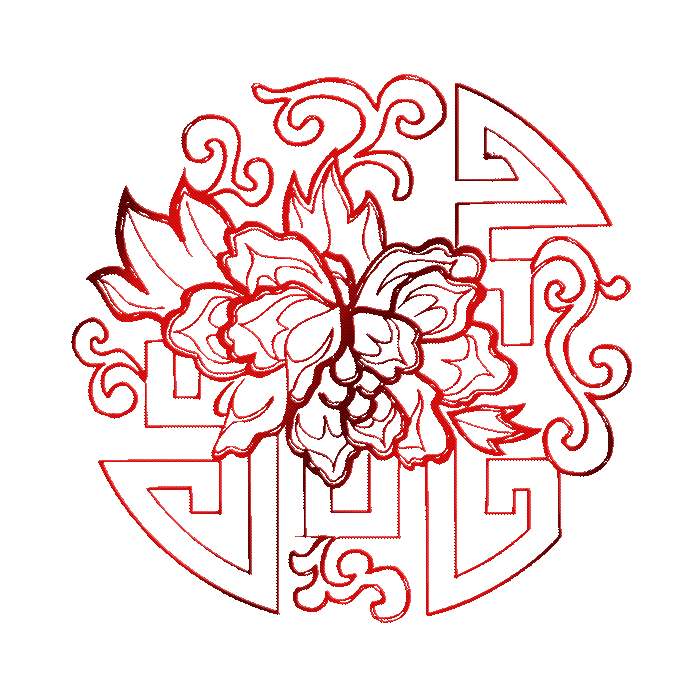 《妻妾成群》
蘇童
組員：B10335064 蔡欣諭  B10335079 殷　慈  B10435090 陳慧珺
      B10335092 許庭語  B10335068 黃靖雯  B10435103 劉采芸
指導老師：吳美玲
指導ＴＡ：閻維謙
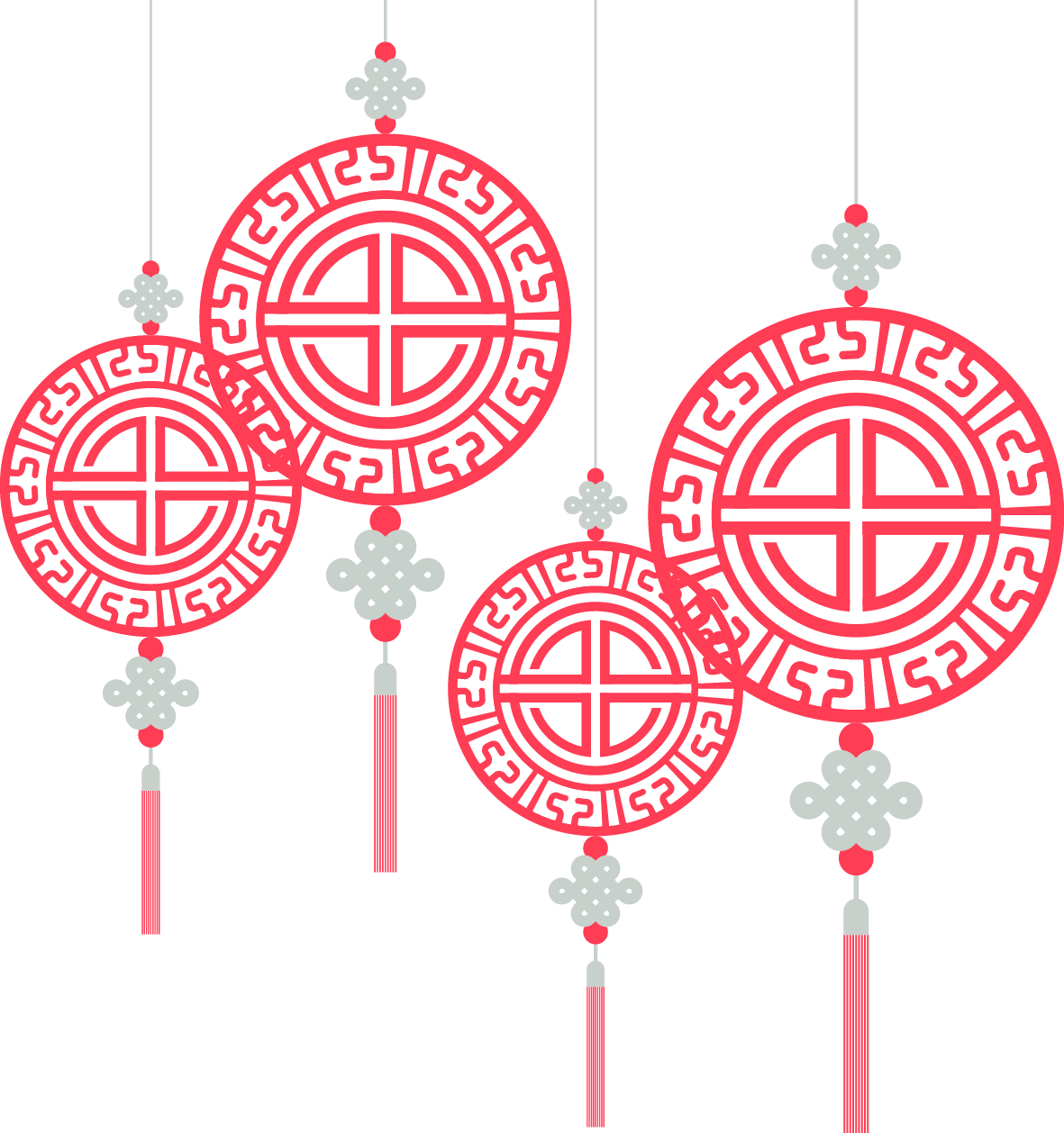 目錄
一、作者與時代背景
二、人物介紹描寫
三、內容大綱
四、心得感想
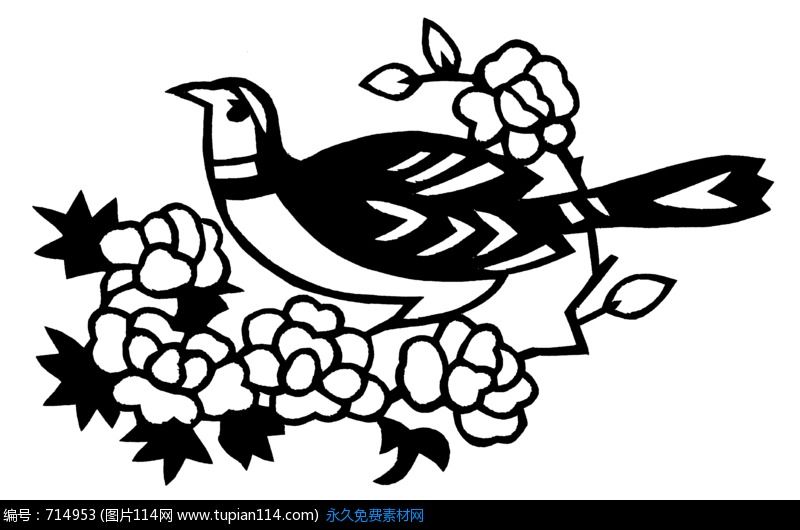 作者與時代背景
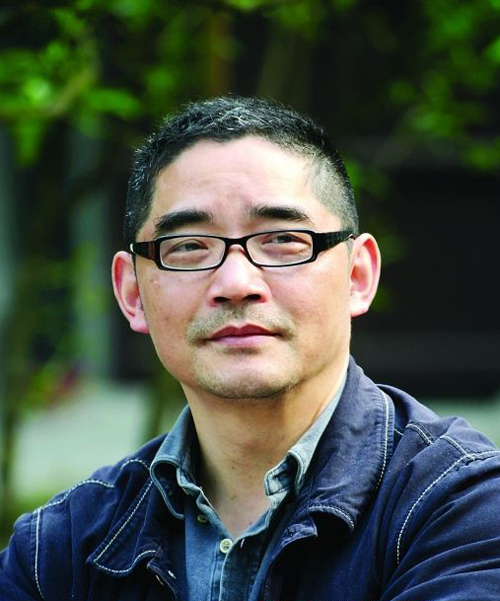 作者簡介

蘇童是中國當代作家，原名童忠貴是中國當代先鋒派新寫實主義代表人物之一，也是當代最具影響力、最受推崇的作家之一。
作者與時代背景
時代背景

中國特有的封建家庭模式，當時有一夫多妻制，書中的老爺娶四個太太，而女主角頌蓮正是第四個太太而他跟其他太太不同的是他是受過新式教育的新時代女性，書中講的重點在於四個太太在宅院裡各自爭寵，希望在陳府裡受到重視。
人物介紹描寫
頌蓮(四太太) ：受大學教育、思想較開放、殘忍孤傲、報復心強
受大學教育的頌蓮在晚宴上放肆大膽地親吻老爺；知道雁兒在草紙上詛咒她毫不忍心的要雁兒把草紙吞掉；卓雲請她剪學生頭，他卻表面無意內心有意的把卓雲的耳朵給剪了下去。

陳佐千(陳府掌權者) ：思想傳統、性慾特殊、好色、大男人主義、無情
當梅珊(與醫生在旅館)被卓雲捉到而關在房裡時，老爺卻眼裡一絲寒光頌蓮問梅珊會怎麼樣，他卻笑著說該怎麼樣就怎麼樣；在某日的夜晚，老爺要求頌蓮像狗一樣滿足他的性慾，頌蓮不答應老爺一氣之下就去找其他太太陪伴。
人物介紹描寫
毓如(大太太)：不易親近、信佛、冷酷無情、固執呆板
在頌蓮進門的前一天老爺帶著他去見毓如，此時佛珠突然斷了頌蓮想幫忙撿佛珠，卻被毓如無情地輕輕推開手，始終都沒抬眼看頌蓮一眼；頌蓮厭惡燒樹葉的味道覺得樹葉自己會腐爛，毓如卻執意年年秋天要燒樹葉的傳統。

卓雲(二太太)：心胸狹窄、口蜜腹劍、蛇蠍心腸
文中一開始笑容滿面開心迎接頌蓮表面接受他，但最後也是最狠毒的一個利用雁兒做人偶扎針詛咒頌蓮死；在梅珊三個月有孕時偷偷下瀉胎藥深怕自己的地位被梅珊取代。
人物介紹描寫
梅珊(三太太) ：敢愛敢恨、剛烈、有個性、張狂
外表有傾國傾城之貌的梅珊原是唱戲的，有次老爺請她進屋唱一段戲，梅珊竟果斷地拒絕老爺說著老娘不願意；迷麻將的梅珊請頌蓮一起搓麻將，卻不小心發現他與醫生眉目傳情且桌下調情。

雁兒(丫寰)：單純善良、陰險、表裡不一 
頌蓮進門第一交集的是女僕雁兒，當頌蓮想洗把臉與他對談時無意露出傻笑看出雁兒的樸素單純，但不斷受到欺凌的她漸漸開始會維護尊嚴在頌蓮背後惡作劇，在頌蓮衣服上吐唾沫、聯合卓雲做人偶扎針、在草紙上畫頌蓮。
人物介紹描寫
飛浦(大少爺) ：溫情、平易近人、和藹可親
起初飛浦的吹簫聲引起頌蓮的好奇心而相識；在頌蓮失寵時陪著頌蓮喝酒說話；當頌蓮心情不好他誤以為頌蓮病了並上前關心頌蓮，且陪他聊聊心事。

井(懲罰) ：神秘、懸疑
陳家上下忌諱井裡的事，大家稱作死人井據說曾死過三人都是上代的家眷，因死有晦氣對此事都守口如瓶；梅珊與醫生被判為奸夫淫婦後隔夜頌蓮看見一群人影把梅珊丟入那口井中。
內容大綱
頌蓮的父親因經營茶廠倒閉而自殺，在失去經濟來源的狀況下，頌蓮選擇嫁給有錢人陳佐千做小妾。
　　第一天進了陳家大宅便與伺候自己的ㄚ環雁兒槓上，兩人關係惡劣，埋下後續故事發展的惡根，也見了其他三房的太太，尤其對二房太太卓雲感覺最為友善。
　　陳佐千五十大壽時晚上頌蓮參與晚宴為了彌補過錯他當眾親了陳佐千的臉頰，讓傳統思想的陳佐千當下大聲阻止斥喝，這讓兩人的關係降到冰點。
　　頌蓮跟大太太的兒子飛浦因為朝夕相處久而久之也有了感情，但頌蓮很不安，怕自己跟井裡冤魂的下場一樣。 從下人口中得知曾經背叛陳老爺的小妾投井身亡，便對那口廢井感到更加的恐懼不安。
內容大綱
一直沒懷孕的頌蓮感到不安，沒有孩子便沒有權利與地位，正當頌蓮到馬桶間要丟棄污物時，意外發現雁兒把詛咒自己畫像的草紙丟到馬桶，無法原諒雁兒的惡行，於是威脅雁兒把草紙吞下肚，雁兒因此死亡，事情曝光後也使得頌蓮的情況更處於弱勢。

　　某次與飛浦兩人喝酒，頌蓮藉此表達愛慕之心，沒想到飛浦表示自己害怕女人，失意的頌蓮便酒醉走回房裡。

　　隔日梅姍與醫生的姦情被揭發，凌晨時分梅姍被「處刑」丟下廢井死亡，目睹一切的頌蓮發出驚叫後開始精神異常；第二年春天，陳佐千娶了第五位太太文竹。
經典語錄
1.男尊女卑，女性地位低 -
陳佐千鼻孔皇哼了一聲，她一不高興就稱病。又說，她想爬到我頭上來。頌蓮說，你讓她爬嗎？陳佐千揮揮手說，休想，女人永遠爬不到男人的頭上來。
2.女性對存在價值的悟醒 -
你哭了？你活得不是狠高興嗎，為什麼哭？梅珊在頌蓮面前站住，淡淡他說。頌蓮掏出手絹擦了擦眼角，他說也不知是怎麼了，你唱的戲叫什麼？叫《女吊》。梅珊說你喜歡聽嗎？我對京戲一竅不通，主要是你唱得實在動情，聽得我也傷心起來，頌蓮說著她看見梅珊的臉上第一次露出和善的神情，梅珊低下頭看看自己的戲裝，她說，本來就是做戲嘛，傷心可不值得。做戲做得好能騙別人，做得不好只能騙騙自己。
經典語錄
3.悲慘女性 - 
她走到廢井邊，彎下腰朝井裡看了看，忽然笑了一聲，鬼，　　　        這裡才有鬼呢，你知道是誰死在這井裡嗎？梅珊依然坐在石桌上不動，她說，還能是誰，一個是你，一個是我。

4.傳宗接代的工具 –
梅珊說我跟卓雲差不多一起懷孕的，我三個月的時候她差人在我的煎藥裡放了瀉胎藥，結果我命大，胎兒沒掉下來，後來，我們差不多同時臨盆，她又想先生孩子，就花很多錢打外國催產針，把陰道都撐破了，結果還是我命大，我先生了飛瀾，是個男的，她竹籃打水一場空，生了憶容不過是個小賤貨，還比飛瀾晚了三個鐘頭呢。
心得感想
這本小說很特別，是從主角四太太頌蓮為出發點，以頌蓮的角度講一個大宅院的故事，這部小說一開頭就把老爺的父權意識給表現得很明顯，也訴說著這是一個封建社會下女人悲哀的時代。
　　他訴說了那個時期是男人主義的時代，女生只能互相爭寵、勾心鬥角的爬上高處，男生說什麼就是什麼的強硬態度，還好像現在已經是男女平等的時代了，不再只能聽從男生的主意才能生活了，女生更能有自己的女性主見，能生活在現代的我們真的太幸福了。